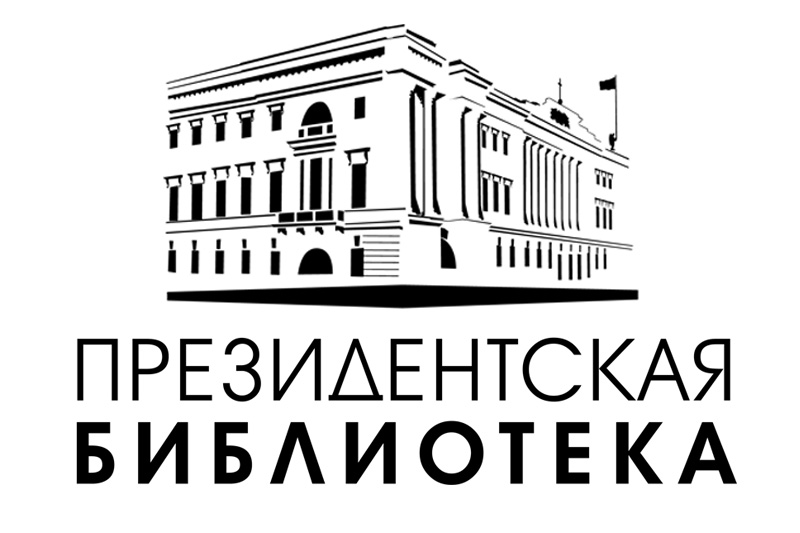 Удаленный читальный зал Центральная библиотека МБКПУ «Печенгское МБО»
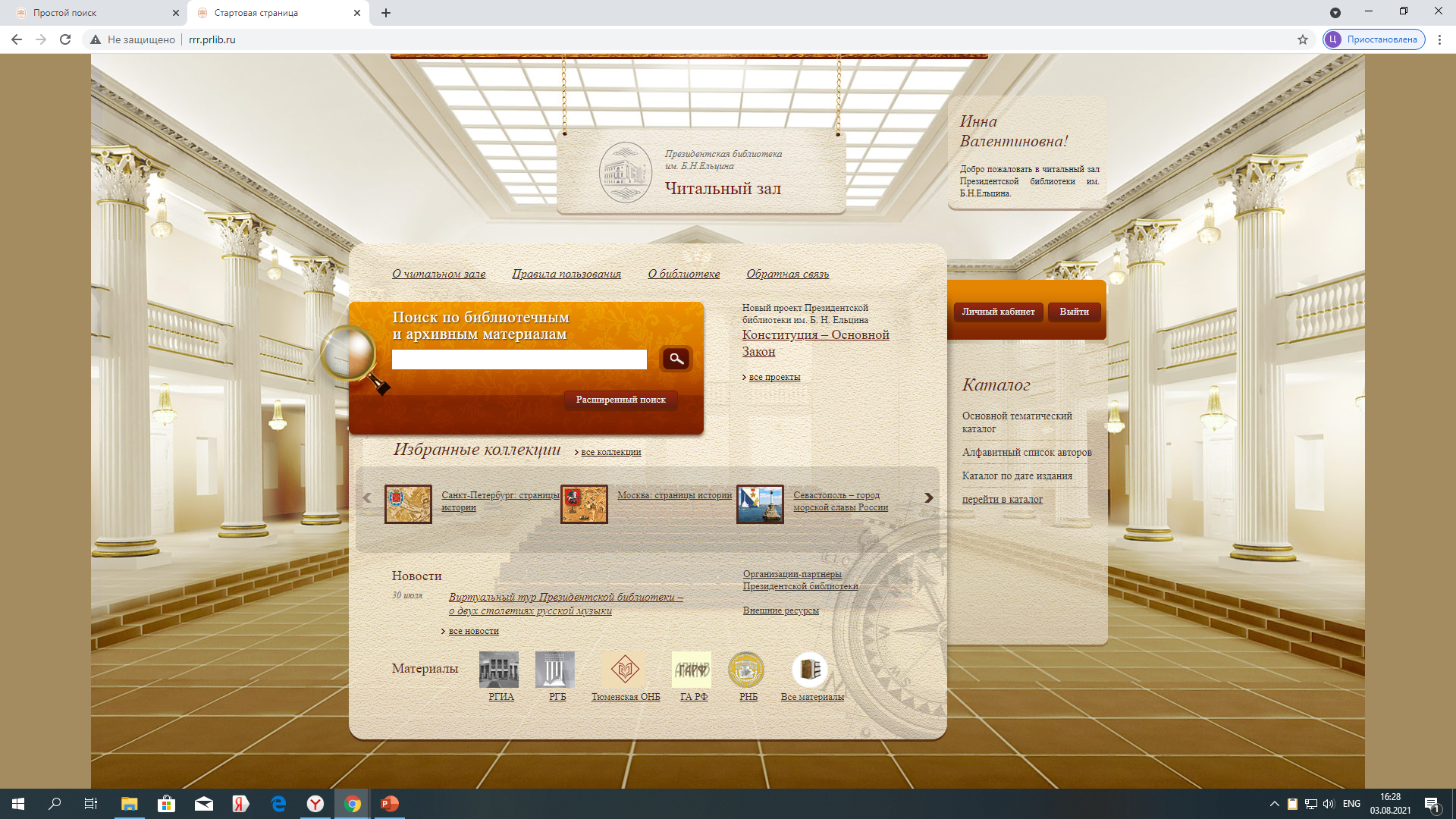 Представляем документы из электронной Президетской библиотеки имени Б.Н. Ельцина 
к Дню Государственного флага Российской Федерации
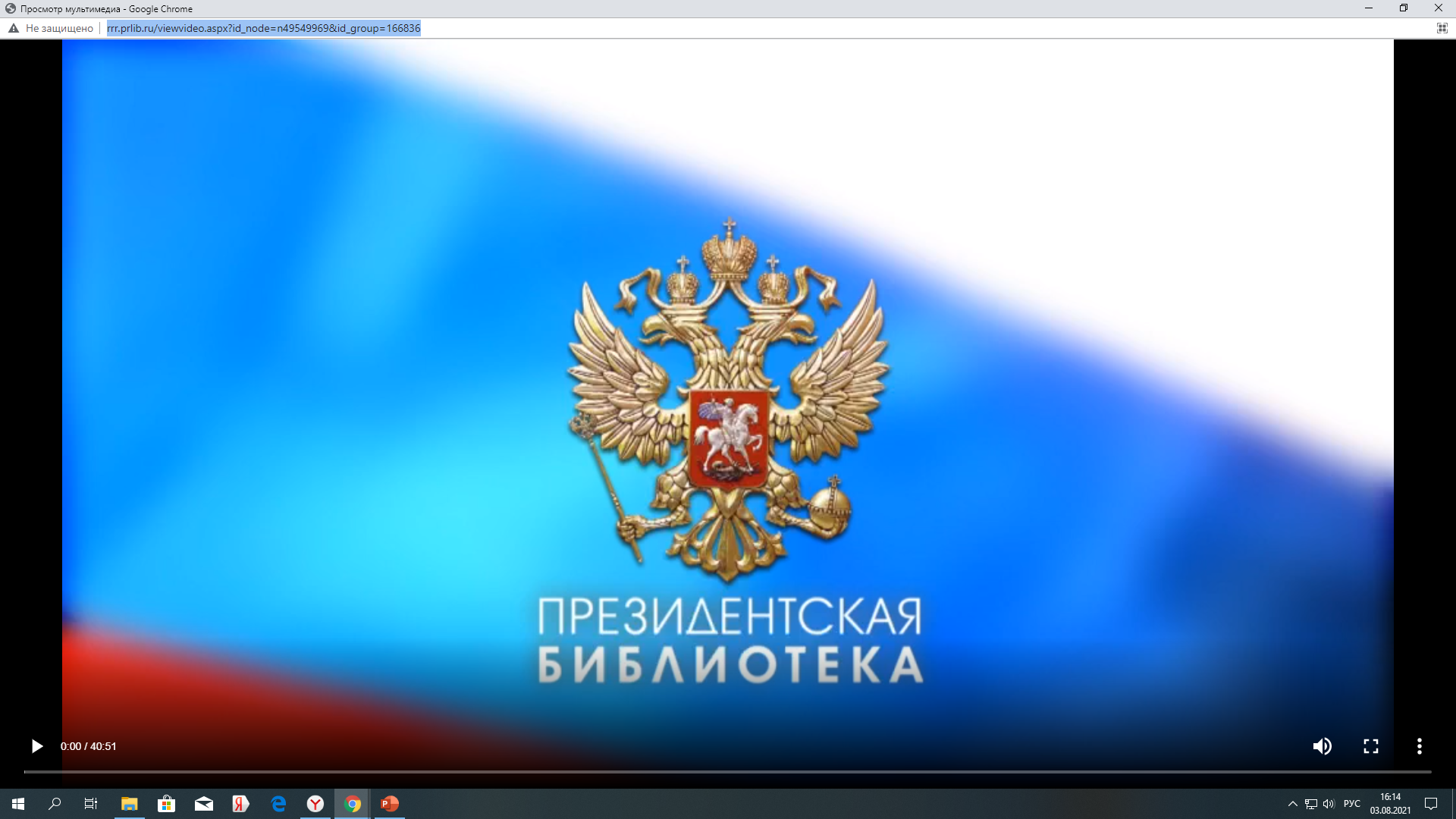 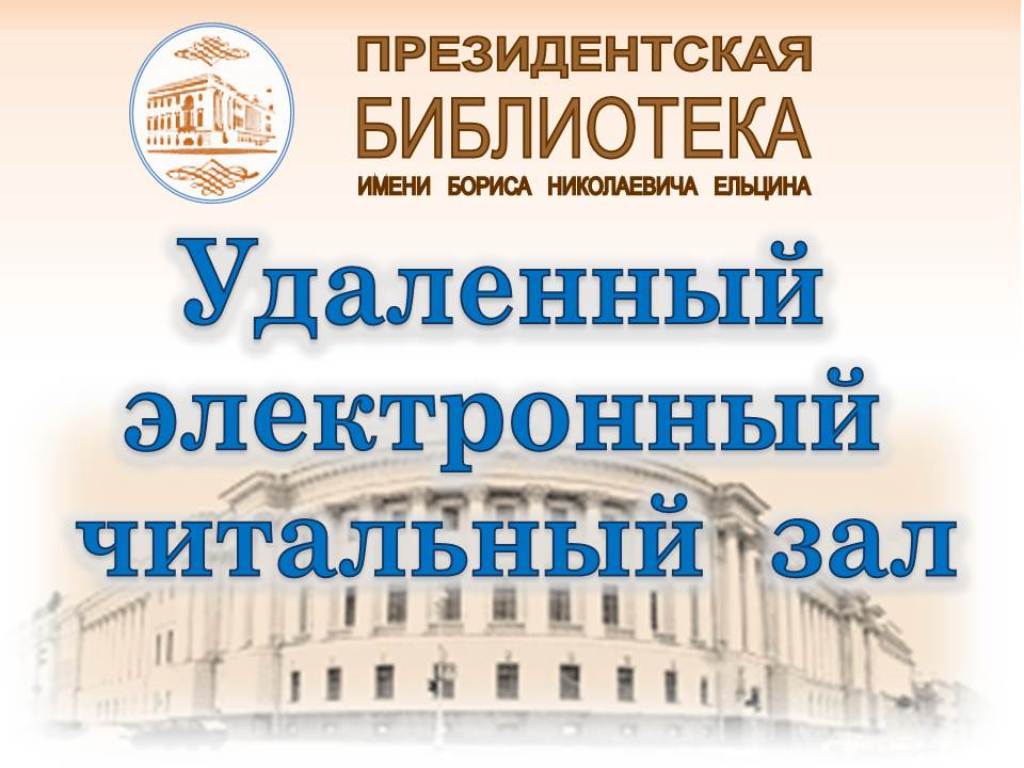 Доступно в удаленном читальном зале Президентской библиотеки -  Гвардейский пр., 33, п. Никель
Государственный флаг Российской Федерации
Государственный флаг Российской Федерации [Изоматериал] : рисунок. - 2000. -1 л. : цв.. - (Государственные символы Российской Федерации). -Государственный флаг Российской Федерации установлен Федеральным конституционным законом от 25 декабря 2000 года № 1-ФКЗ "О Государственном флаге Российской Федерации".Президент России. http://flag.kremlin.ru/flag/.
Государственный флаг Российской Федерации является официальным государственным символом Российской Федерации. Государственный флаг Российской Федерации представляет собой прямоугольное полотнище из трех равновеликих горизонтальных полос: верхней - белого, средней - синего и нижней - красного цвета. Отношение ширины флага к его длине 2:3 .
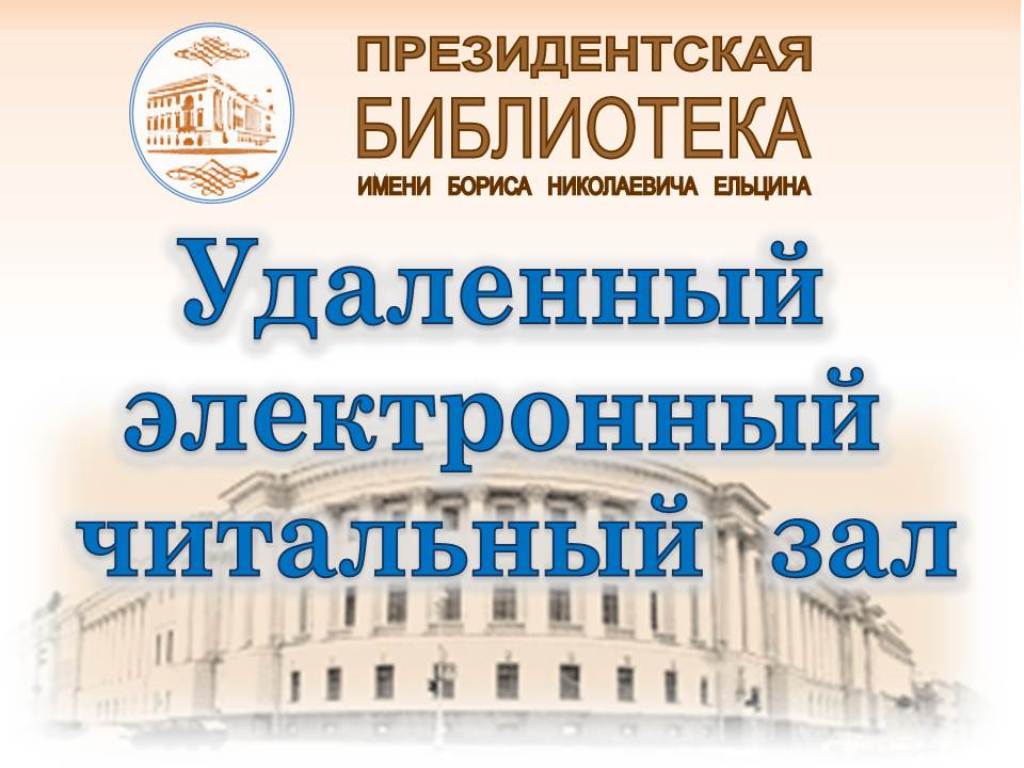 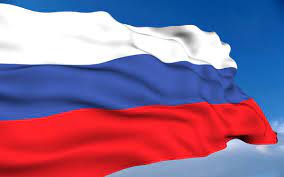 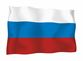 ББК 67.400.581я61
Государственный флаг России : [видеолекция] http://rrr.prlib.ru/viewvideo.aspx?id_node=n49549969&id_group=166836
Калашников, Глеб Вадимович (кандидат исторических наук; 1973-). 
Государственный флаг России : [видеолекция] / Калашников Глеб Вадимович, кандидат исторических наук, ответственный секретарь Геральдического Совета при Президенте Российской Федерации ; Президентская библиотека, [Отдел образовательных программ]. - Электронные данные (1 видеофайл). -Санкт-Петербург : Президентская библиотека, 2014. - (Видеолекторий "Знание о России". Российская государственная геральдика). -Систем. требования: ПК 1 ГГц или выше ; ОЗУ 512 МБ или выше ; ОС Windows ; Windows Media Player ; видеоадаптер ; зв. карта.Продолжительность: 40 мин 51 с. Цв., зв.Заглавие из сопроводительного документа.
Видеолекция представлена в рамках просветительского проекта 
Президентской библиотеки им. Б. Н. Ельцина 
"Видеолекторий "Знание о России".Мультимедийное электронное издание.Копирование пользователями не разрешается.
Источник электронной копии: ПБМесто хранения оригинала: ПБ
ББК 63.215(2)-1я04
Медведев, Павел (кинорежиссер; 1963-)      Государственные символы России. Фильм 2. Флаг России[Санкт-Петербург], 2007  http://rrr.prlib.ru/viewvideo.aspx?id_node=n50035442&id_group=167064
Фильм 2: Флаг России [Кинофильм : электронный ресурс]. - Электронные данные (1 видеофайл). -(, 2007). -Режим доступа: интернет-портал Президентской библиотеки имени Б. Н. Ельцина.Системные требования: ПК 1 ГГц или выше ; ОЗУ 512 МБ или выше ; ОС Windows ; Windows Media Player ; видеоадаптер ; звуковая карта.Заглавие с экрана.Продолжительность фильма: 43 мин 37 с. Цветной со звуком. Копирование пользователями не разрешается.Санкт-Петербургская студия документальных фильмов.Фильм второй "Флаг России" рассказывает о формировании государственных флагов за период с 13-го по 20-й век .
1. Власть (коллекция). 2. Государственный флаг -- История -- Россия -- Кинохроника. 3. Документальные фильмы.
Источник электронной копии: С.-Петербургская студия документальных фильмовМесто хранения оригинала: С.-Петербургская студия документальных фильмов.
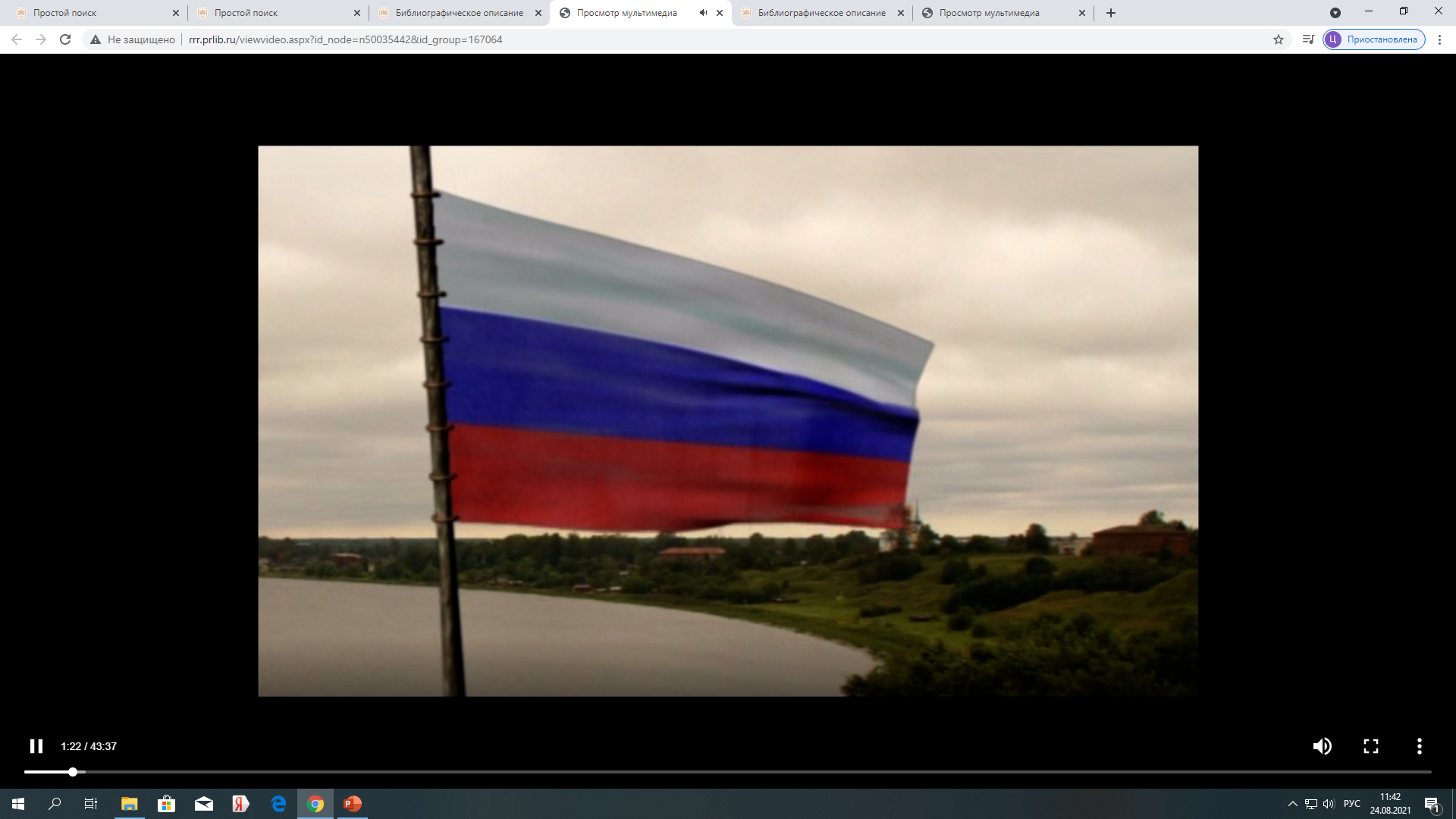 Андреевский флаг в Нью-Йорке
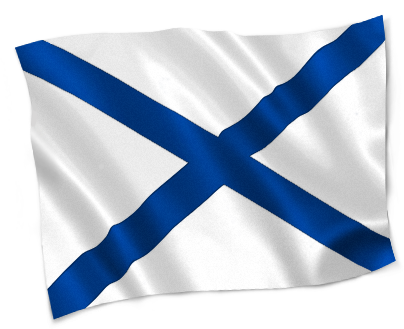 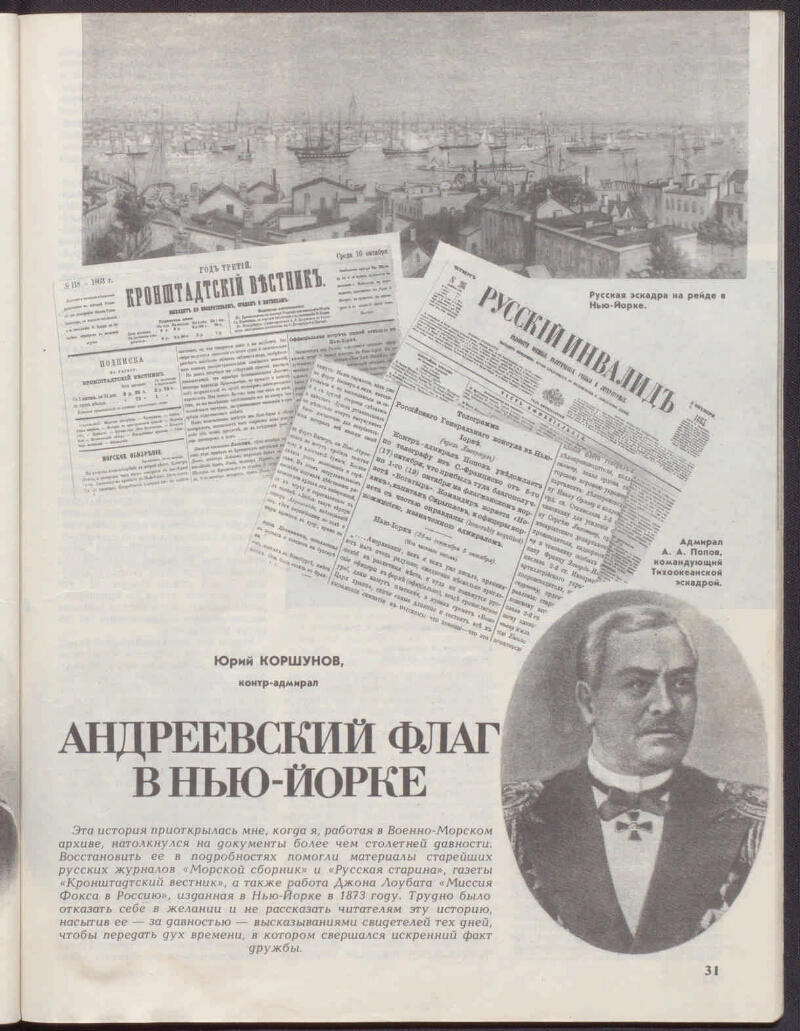 Доступно в удаленном читальном зале Президентской библиотеки
Русский национальный флаг и его реформа
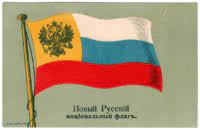 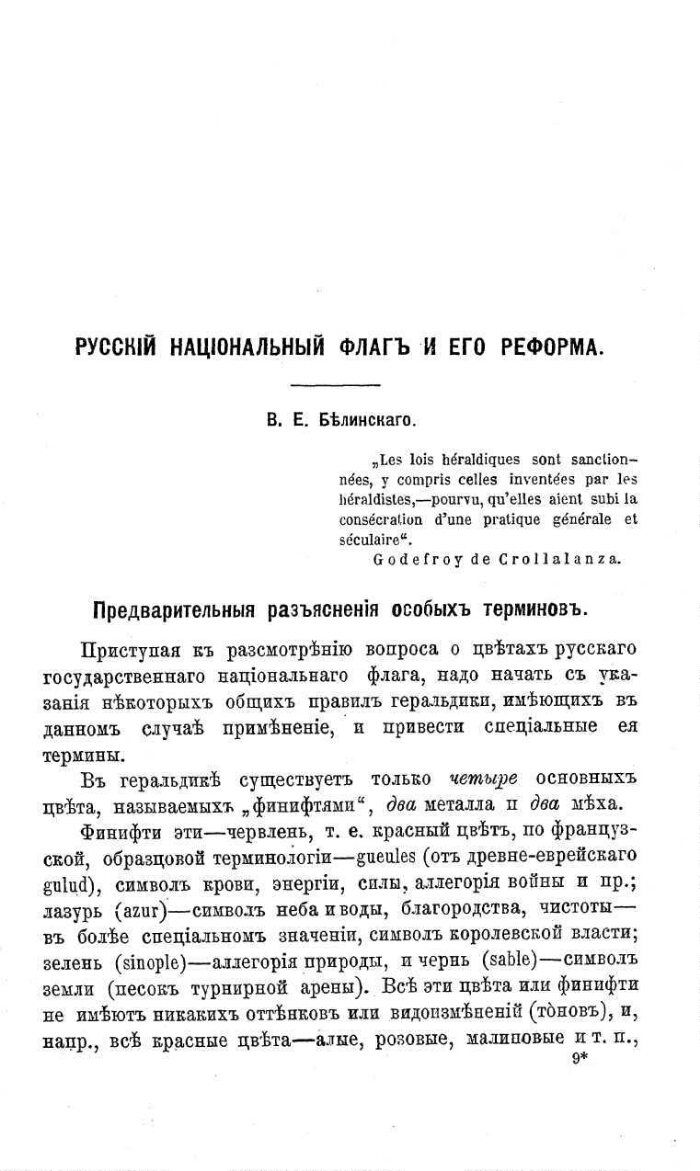 Доступно в удаленном читальном зале Президентской библиотеки
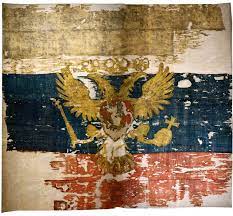 Доступно в удаленном читальном зале Президентской библиотеки
Автор книги «Флаг царя Московского…» Белавенец Пётр Иванович (1873-1932) - отечественный флаговед
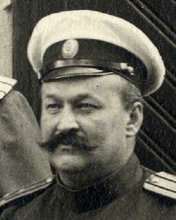 Белавенец Пётр Иванович (1873-1932) - отечественный флаговед , 
 окончил Морской кадетский корпус, 
служил на Черноморском и Балтийском флотах, 
в 1900 г. закончил Артиллерийские офицерские классы, 
в 1903 г - Санкт-Петербургский и в 1913 году Московский археологические институты. 
Участвовал в русско-японской войне, был в японском плену, за свои работы по нумизматике стран Востока 
был избран членом Японского нумизматического и Японского Азиатского обществ. 
В 1910-1911 гг. он состоял членом Особого Совещания по вопросу о русском государственном национальном цвете, 
В это время издана его работа "Краткая записка о старых русских знаменах". 
В 1912-1917 гг. П.И. Белавенец работал в «Комиссии по описанию боевых трофеев русского воинства и 
старых русских знамен», созданной по его инициативе. 
Авторству Белавенца принадлежит большое количество статей о флагах и знаменах 
в "Вестнике Императорского общества ревнителей истории", журнале "Новое время" и др.
 С 1918 г. он заведовал знаменным отделом Народного военно-исторического музея, 
продолжал публиковать свои работы по знаменоведению. 
В частности, опубликовал цикл статей "Знамена восстаний и революции".
Демченко, Станислав   Дмитрий Донской. Во славу русского флагаСанкт-Петербург, 2011 http://rrr.prlib.ru/viewvideo.aspx?id_node=n62186658&id_group=167709
Дмитрий Донской. Во славу русского флага [Видеозапись : электронный ресурс] : [документальный фильм] / режиссер: Станислав Демченко ; автор сценария: Андрей Павленко ; ведущий: Роман Перелыгин ; оператор: Максим Шварцкопф ; режиссер монтажа: Дарья Стульникова ; продюсер: Антон Смирнов. - Электронные данные (1 видеофайл). -(Санкт-Петербург: Президентская библиотека им. Б. Н. Ельцина , 2016). -Системные требования: ПК 1 ГГц или выше ; ОЗУ 512 МБ или выше ; ОС Windows ; Windows Media Player ; видеоадаптер ; звуковая карта.Режим доступа: интернет-портал Президентской библиотеки имени Б. Н. Ельцина.Заглавие с экрана.
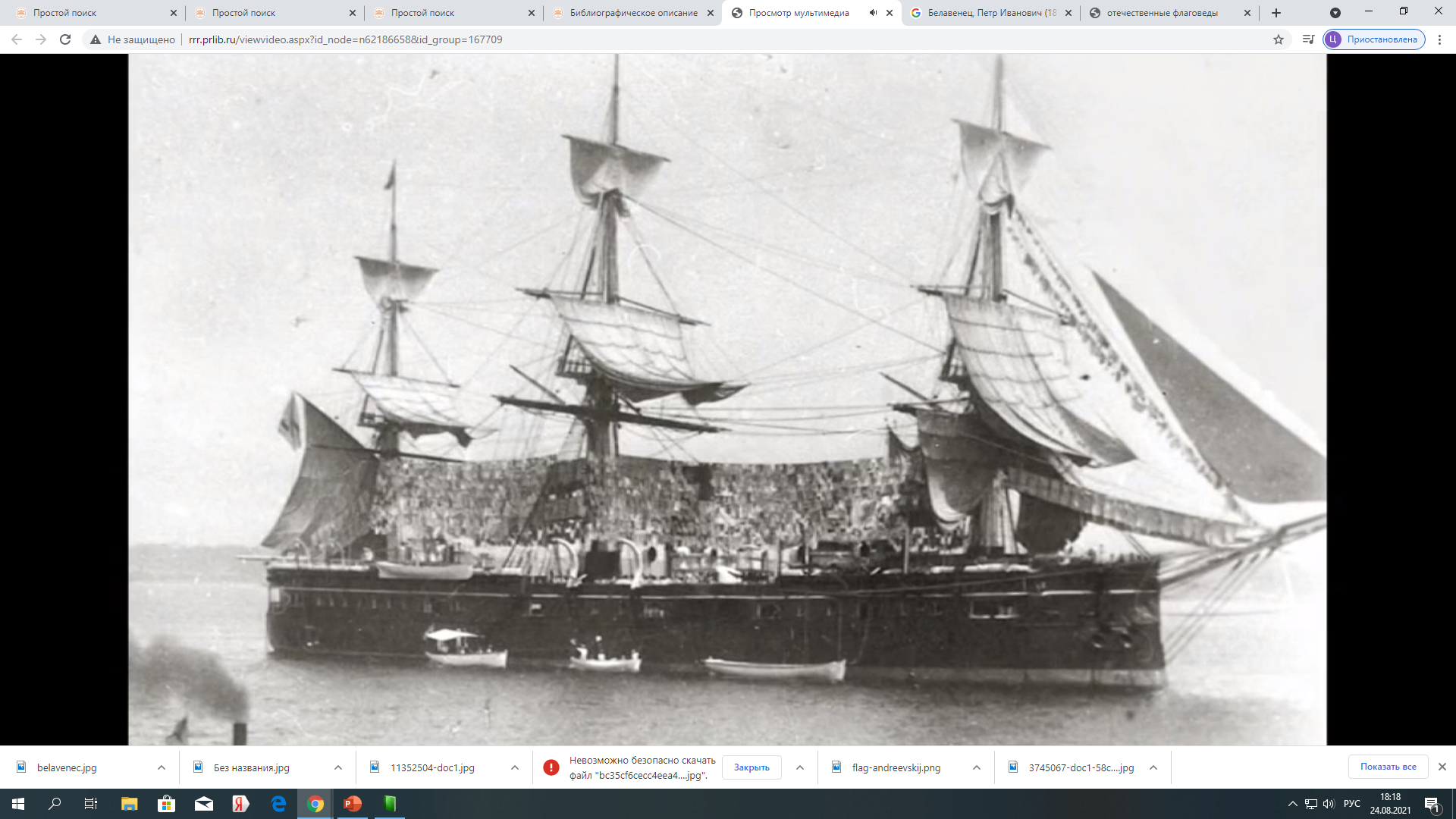 Доступно в удаленном читальном зале Президентской библиотеки
Воронец, Евстафий Николаевич (1846-1903)Какие цвета установлены историей и русскими законами для отличительно русского всесословного и государственного флага?Харьков, 1892
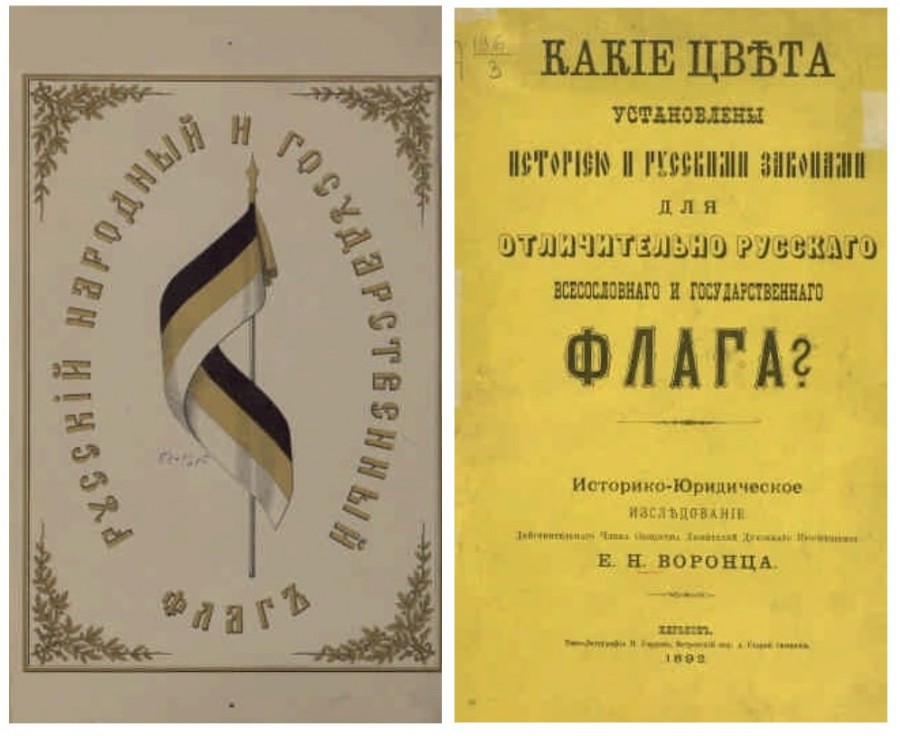 ББК 67.400.581-1ББК 63.3(2)522-33
Доступно в удаленном читальном зале Президентской библиотеки
Воронец, Евстафий Николаевич (1846-1903) -                                             отечественный флаговед
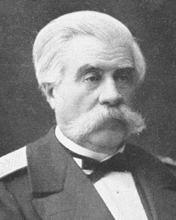 Воронец Евстафий Николаевич (1846-1903)
Потомственный дворянин. Опубликовал ряд статей, поддерживающих черно-желто-белый флаг в качестве национального ("Как произошли и что означают черный, желтый и белый цвета русской государственной символизации", Харьков : Тип. "Мирный труд", 1912; "Какие цвета установлены историей и русскими законами для отличительно русского всесословного и государственного флага? : Харьков : типо-лит. М. Гордона, 1892 г.; "Четырехсотлетие Российского Государственного герба / [соч. чл. О-ва ревнителей рус. историч. просвещения в память имп. Александра III Е. Н. Воронца] ; Харьков : Тип. "Южного Края", 1898 г.)
Спасибо за внимание!Приглашаем в удалённый читальный зал Президентской библиотеки им. Б.Н. Ельцина в центральную библиотеку Никеля по адресу: Гвардейский пр., 33
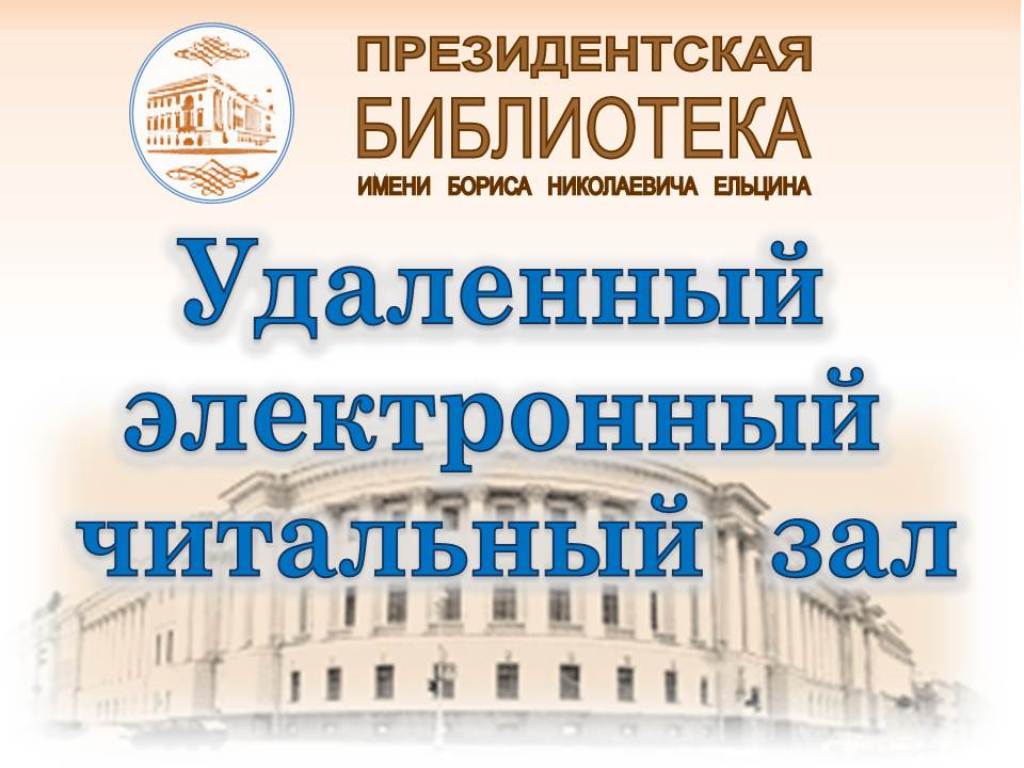 Использованы материалы сайтов:
http://rrr.prlib.ru
http://rrr.prlib.ru/search.aspx?search=%d1%84%d0%bb%d0%b0%d0%b3#
http://rrr.prlib.ru/viewvideo.aspx?id_node=n62186658&id_group=167709
http://www.vexillographia.ru/memory.htm
Август 2021